Thứ Năm ngày 5 tháng 12 năm 2024
Tiếng Việt
VIẾT (NGHE – VIẾT): NẶN ĐỒ CHƠI
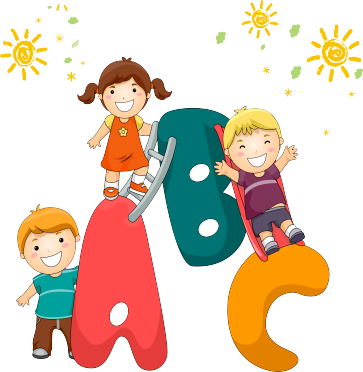 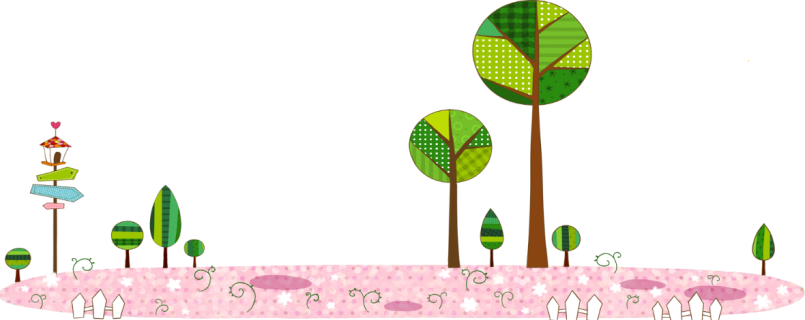 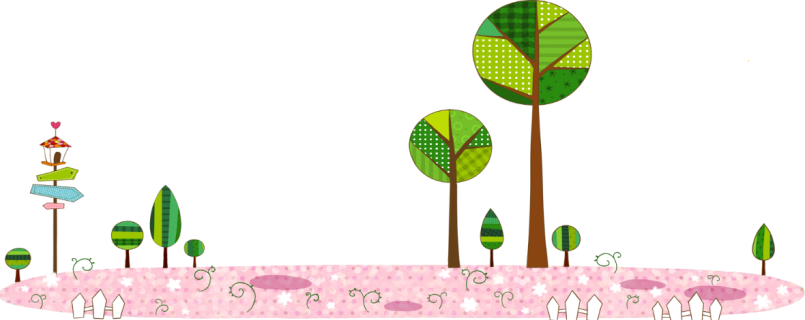 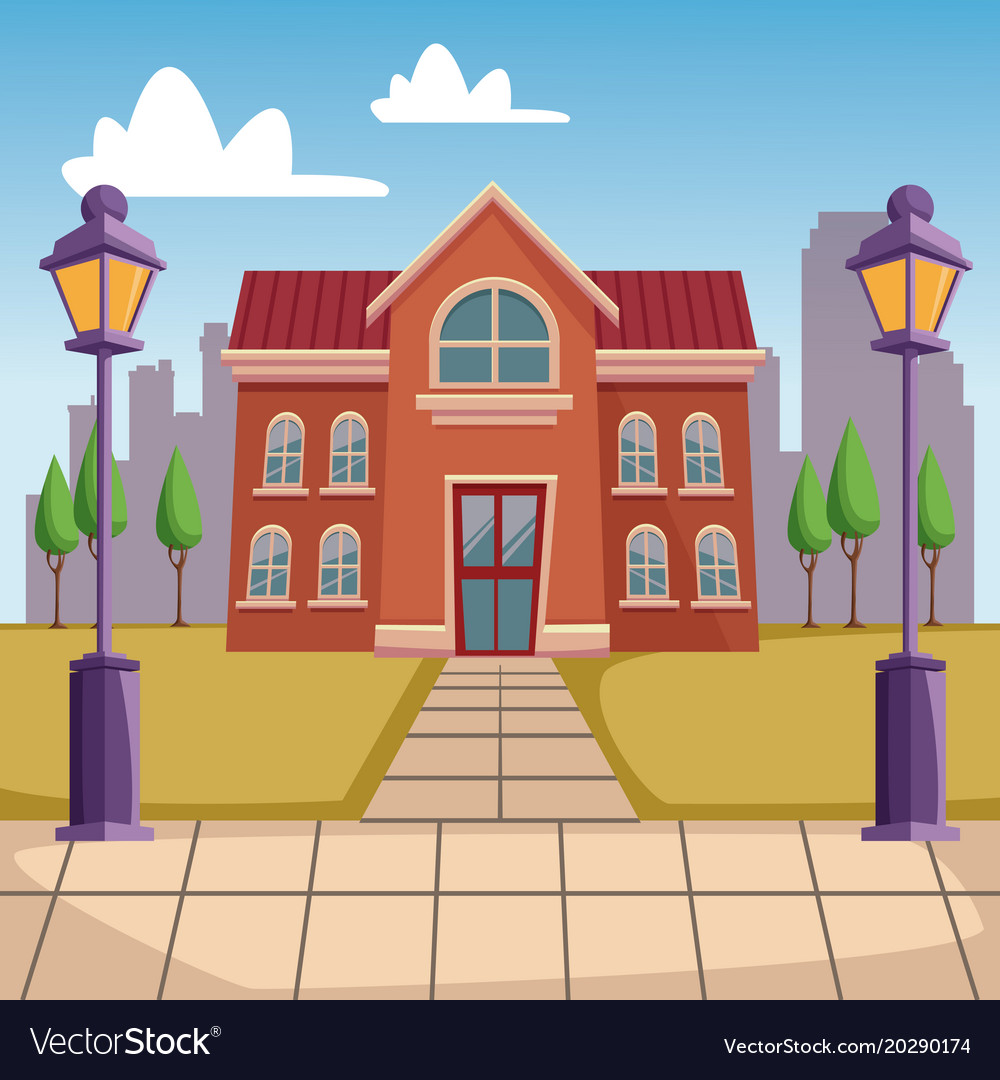 Khởi động
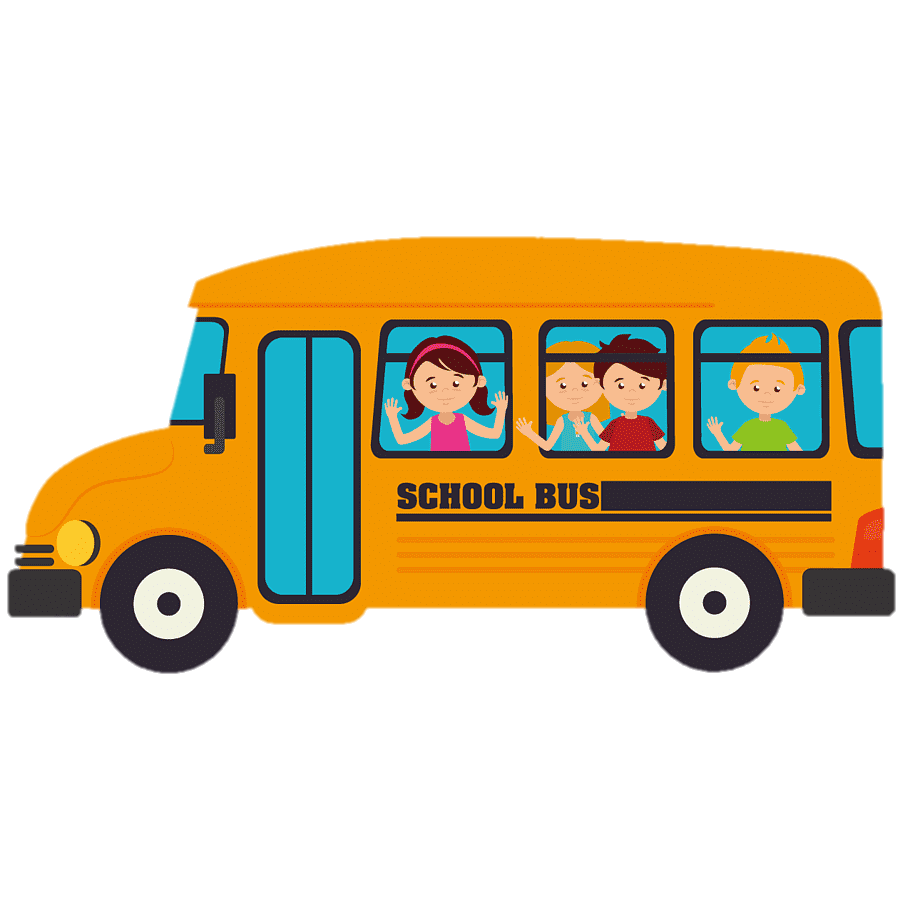 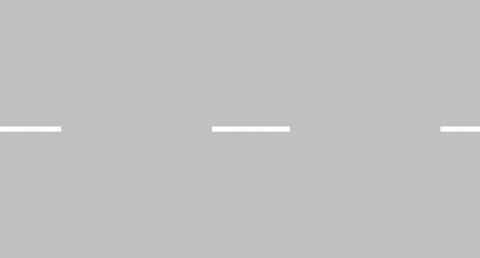 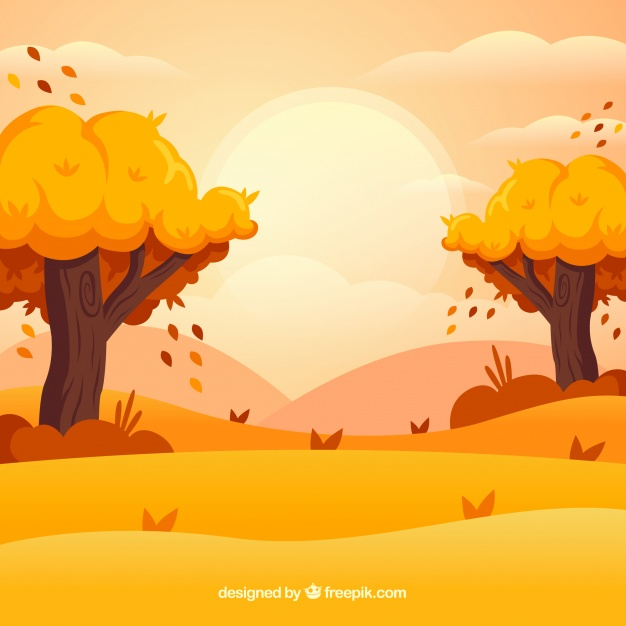 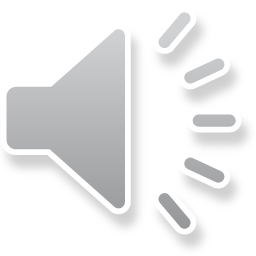 Bài trước em đã học bài gì?
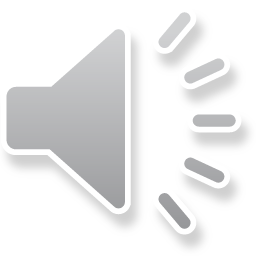 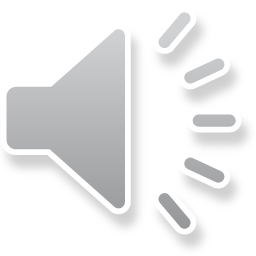 C. Rồng rắn lên mây
A. Thả diều
B. Tớ là lê-gô
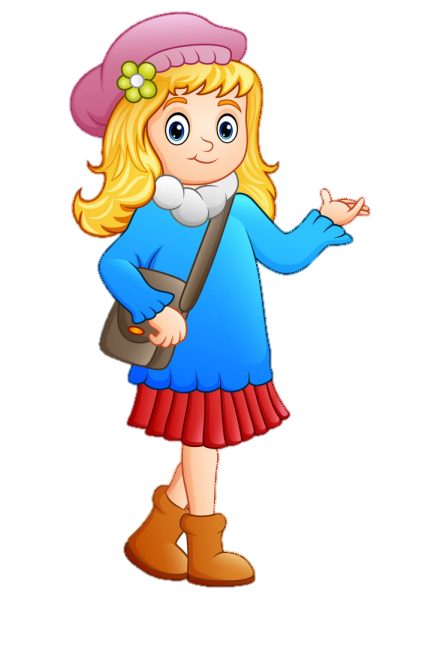 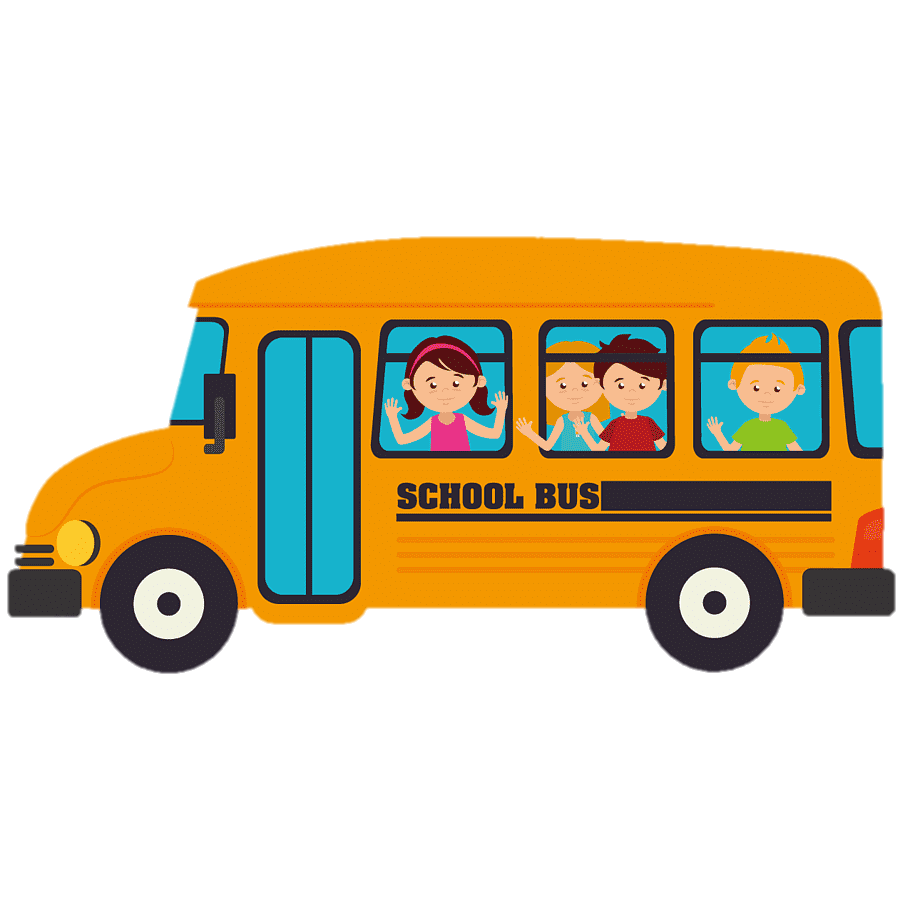 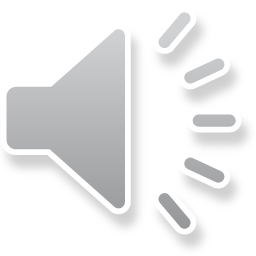 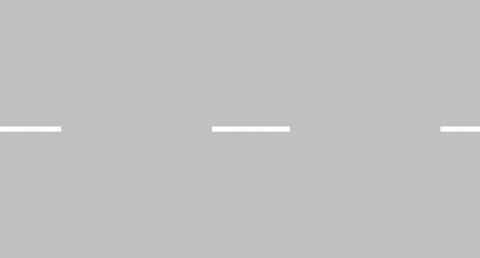 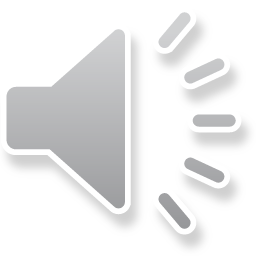 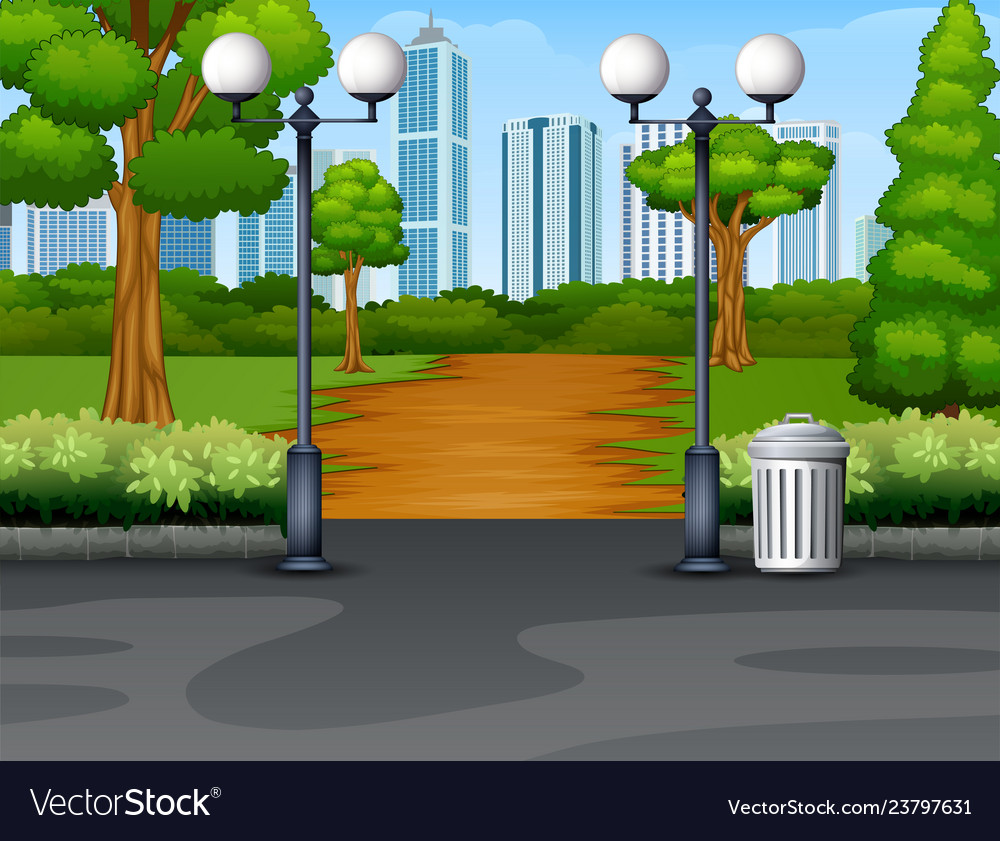 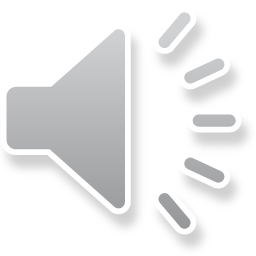 Điền tiếp câu: Rồng rắn lên mây
                Thấy cây……
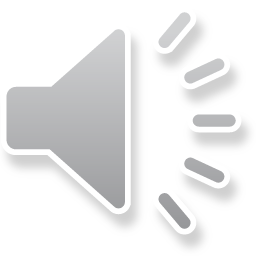 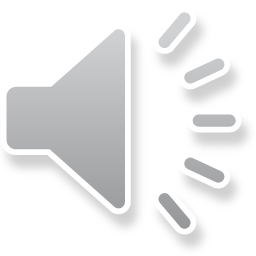 A. lúc lắc
C. núc nác
B. lúc lác
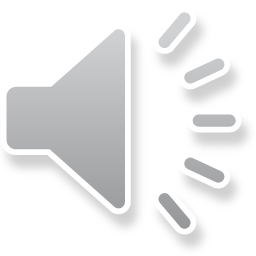 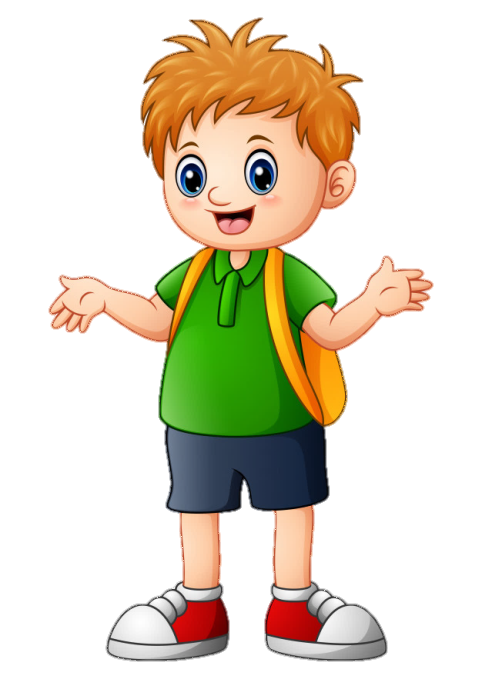 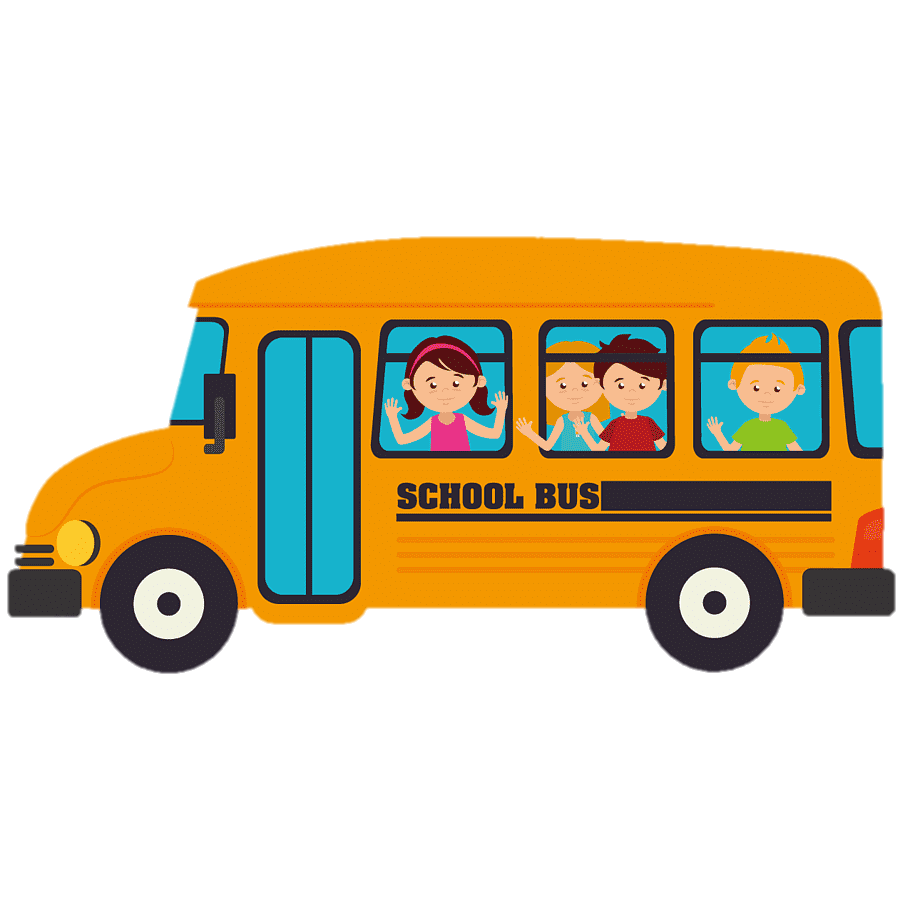 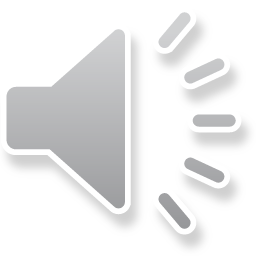 Ngăn lại, giữ lại là nghĩa của từ nào?
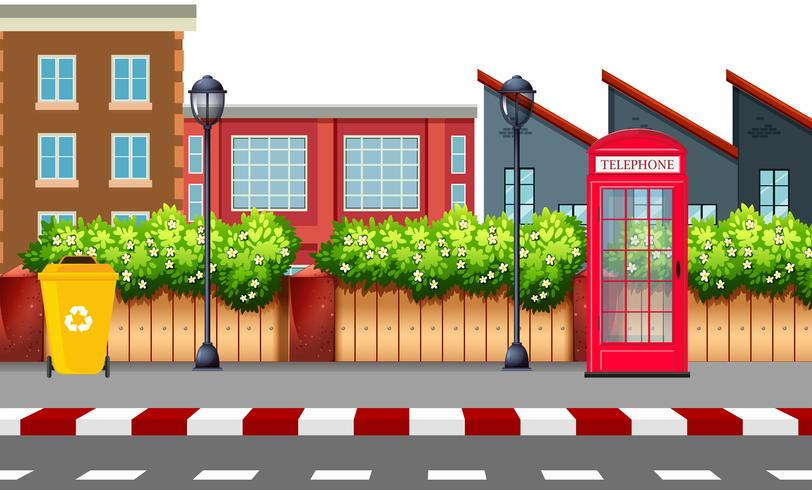 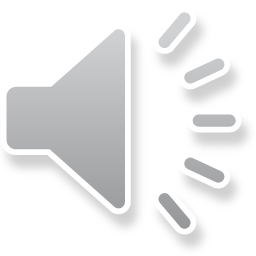 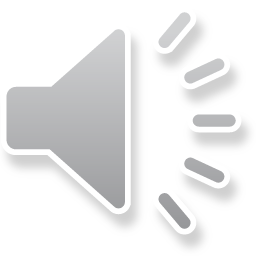 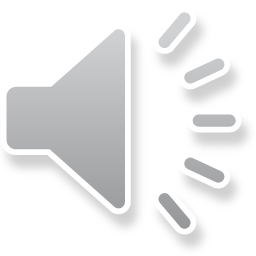 C. Cản
B. Cấm
A. Núc nác
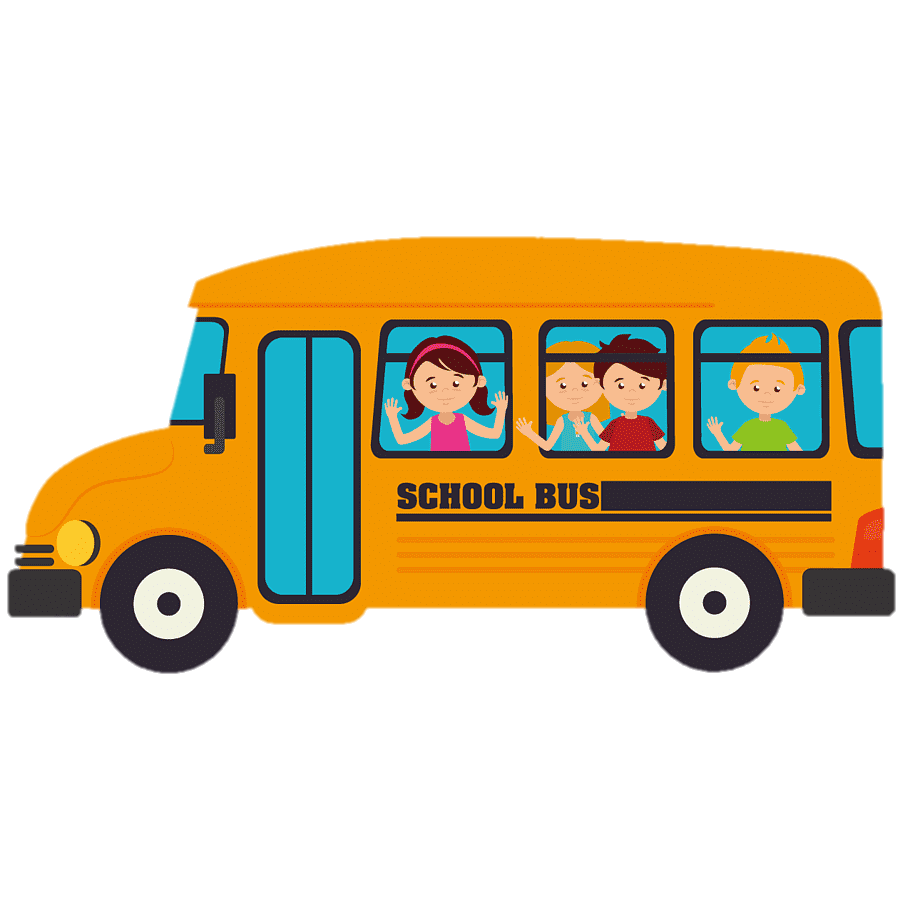 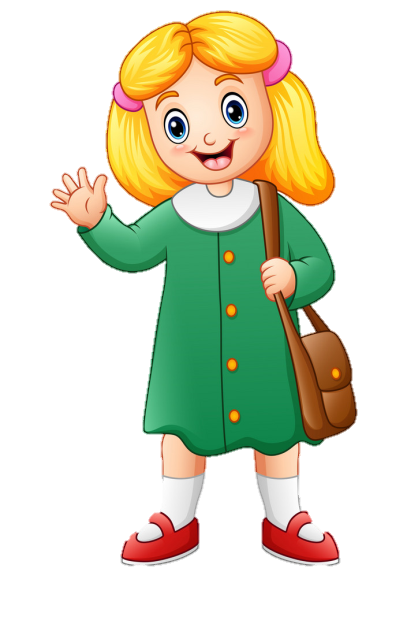 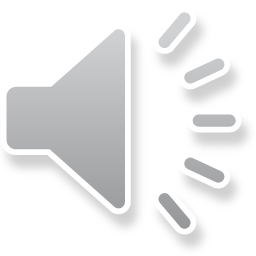 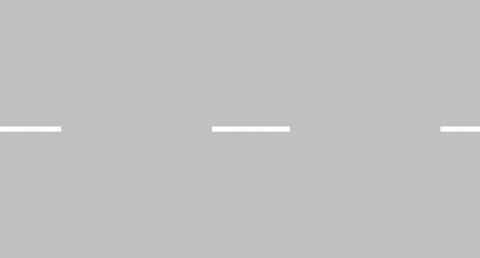 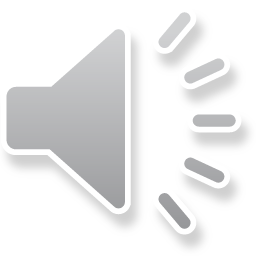 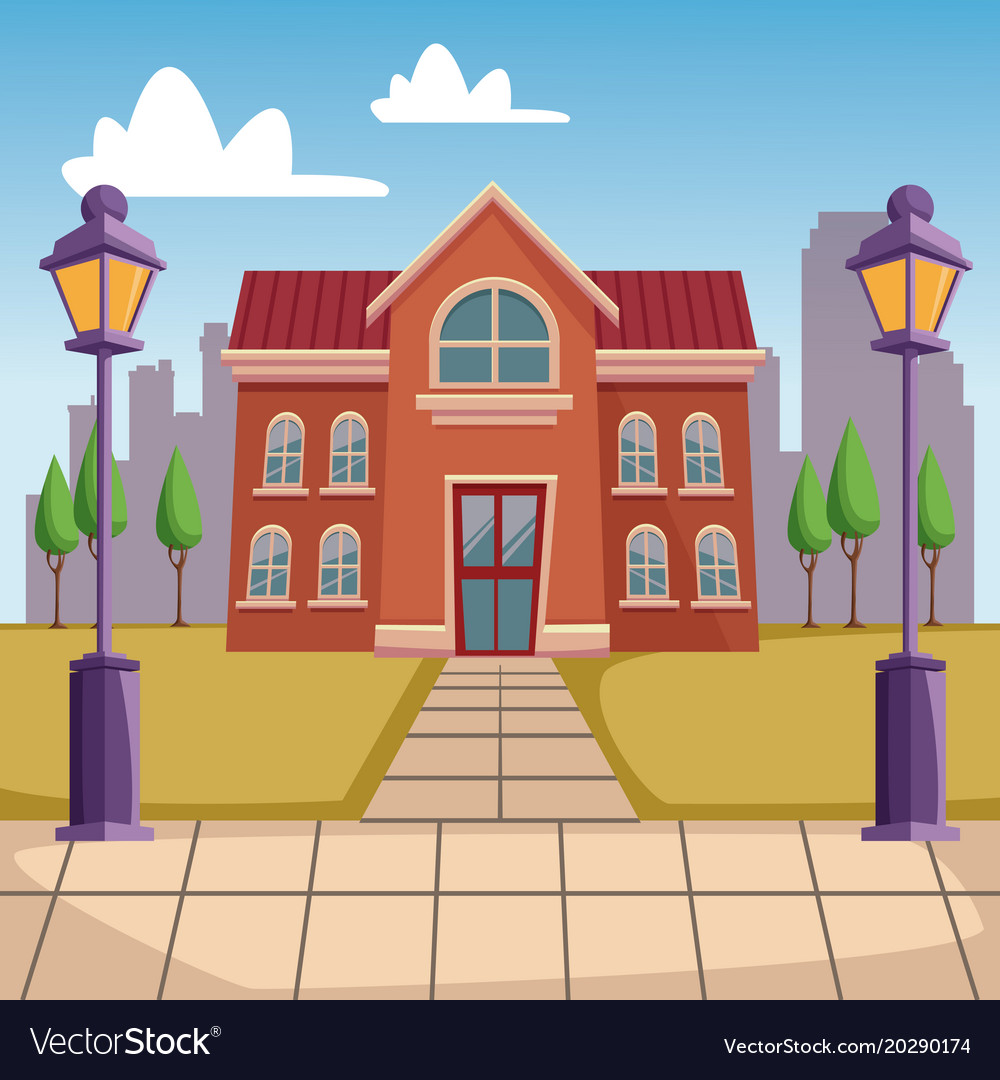 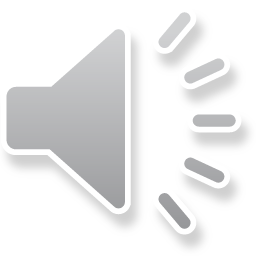 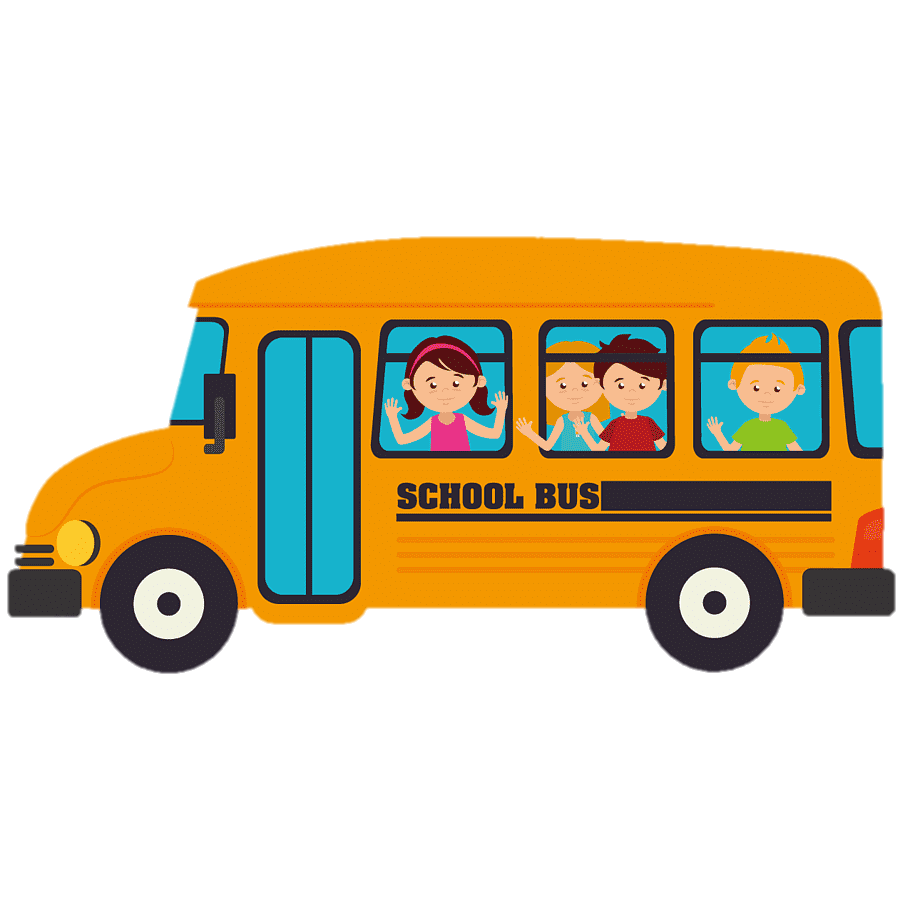 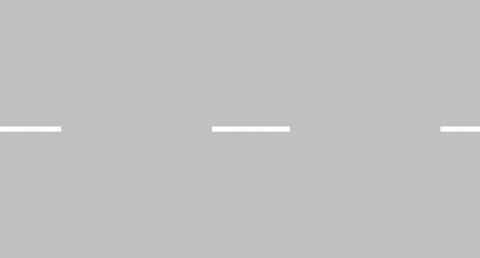 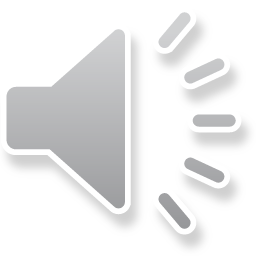 Tiết 3
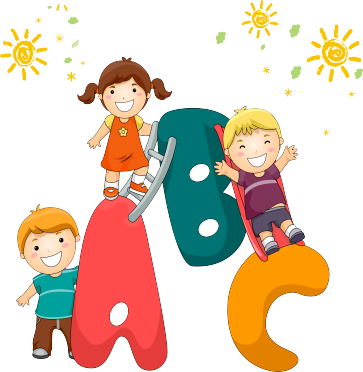 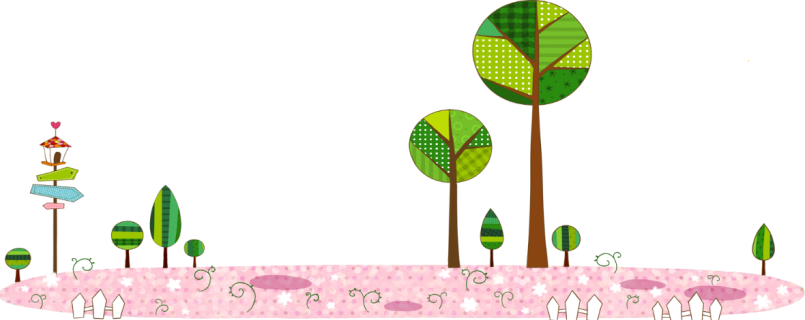 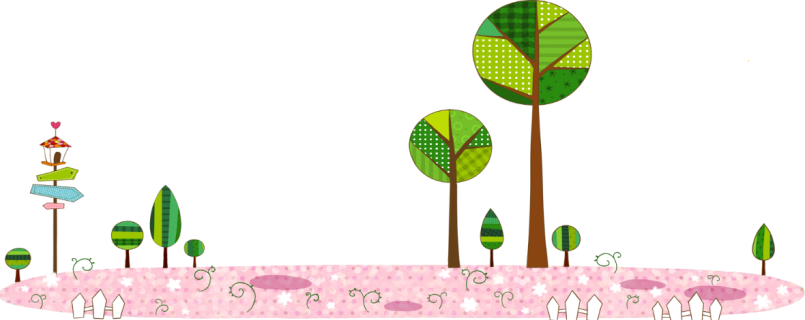 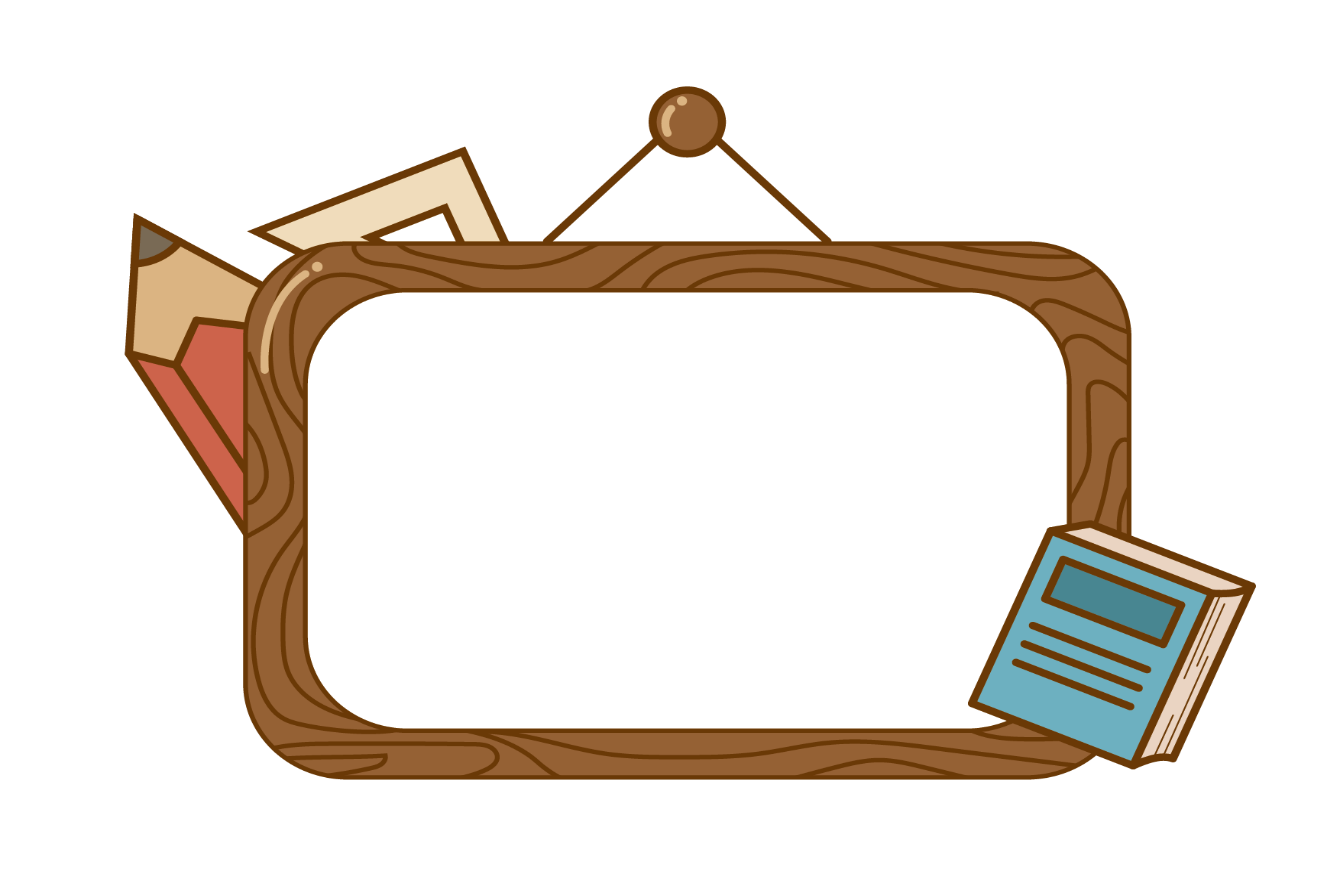 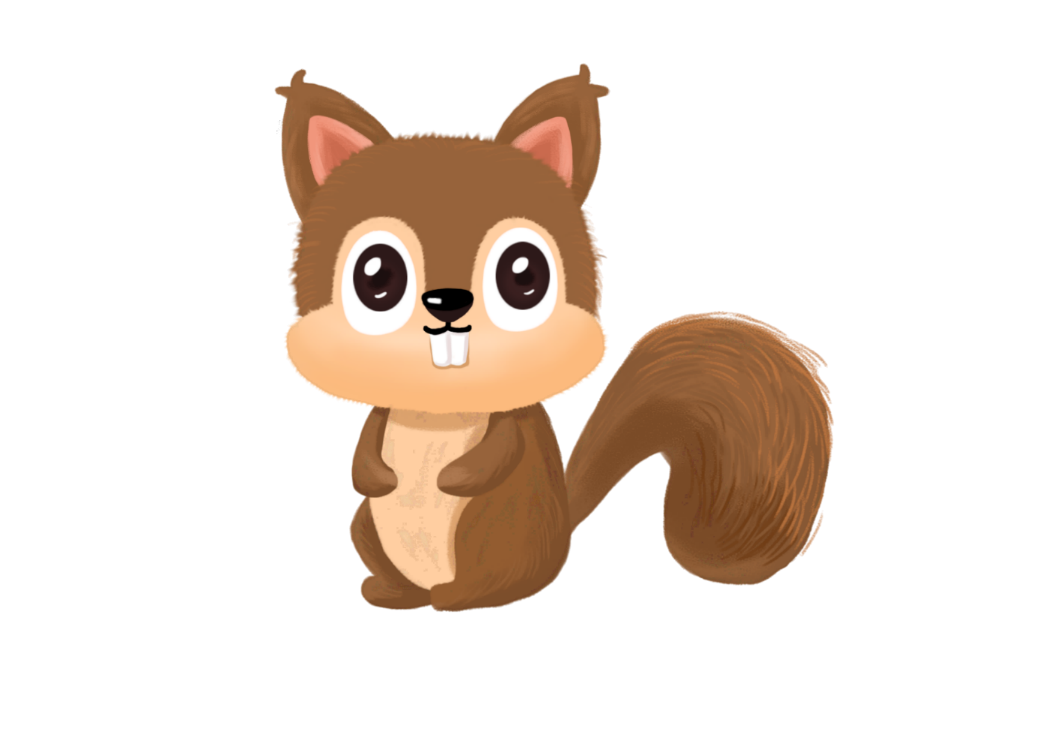 Viết
Nghe – viết
Bên thềm gió mát,Bé nặn đồ chơi.Mèo nằm vẫy đuôi,Tròn xoe đôi mắt.
Đây chiếc cối nhỏBé nặn thật tròn,Biếu bà đấy nhé,Giã trầu thêm ngon.
Đây là quả thị,Đây là quả na,Quả này phần mẹ,Quả này phần cha.
Đoạn văn có những chữ nào cần viết hoa?
Bên thềm gió mát,Bé nặn đồ chơi.Mèo nằm vẫy đuôi,Tròn xoe đôi mắt.
Đây chiếc cối nhỏBé nặn thật tròn,Biếu bà đấy nhé,Giã trầu thêm ngon.
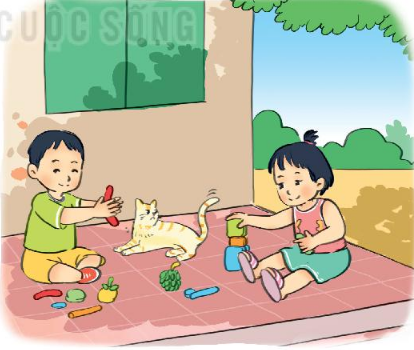 Đây là quả thị,Đây là quả na,Quả này phần mẹ,Quả này phần cha
Luyện viết từ khó
tròn xoe
vểnh râu
giã trầu
vẫy đuôi
thích chí
Nghe – viết
Bên thềm gió mát,Bé nặn đồ chơi.Mèo nằm vẫy đuôi,Tròn xoe đôi mắt.
Đây chiếc cối nhỏBé nặn thật tròn,Biếu bà đấy nhé,Giã trầu thêm ngon.
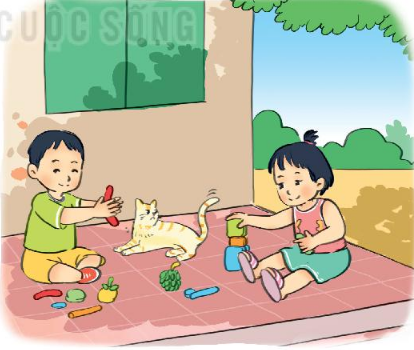 Đây là quả thị,Đây là quả na,Quả này phần mẹ,Quả này phần cha
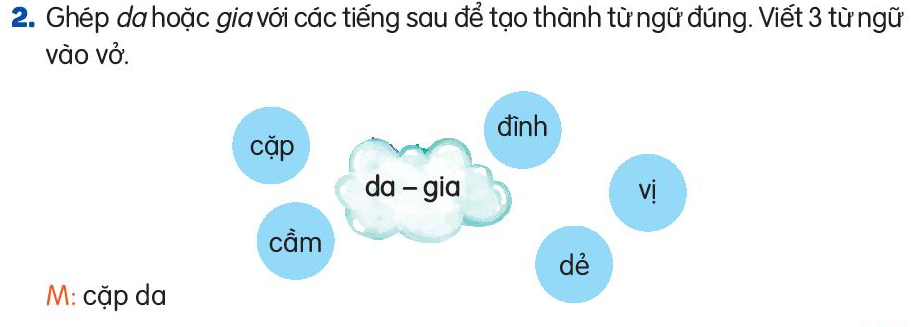 3. Chọn a hoặc b
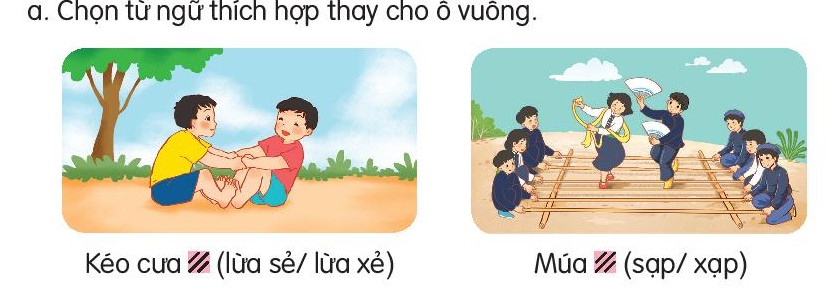 b. Chọn ươn hay ương
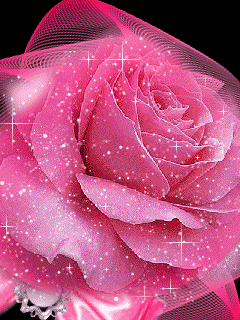 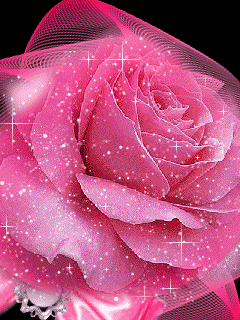 - Con đường uốn lượn quanh sườn núi.
- Hoa hướng dương vươn mình đón ánh mặt trời.
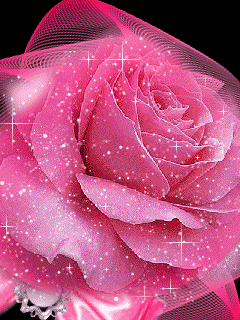 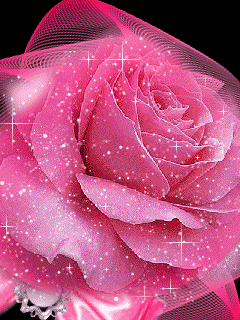 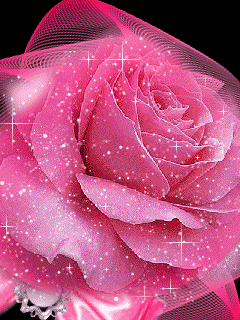 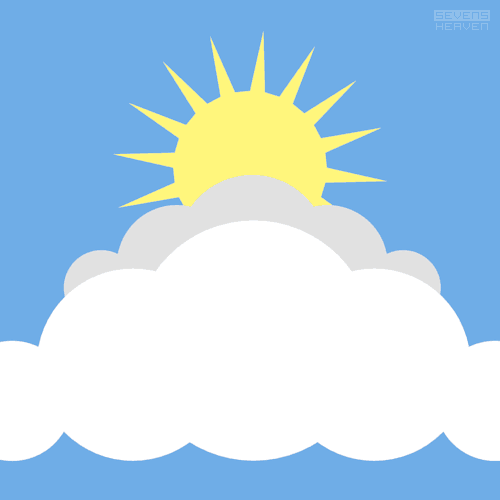 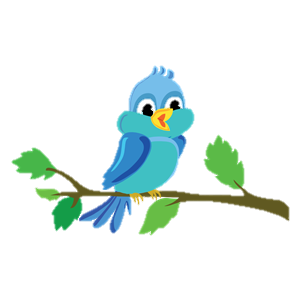 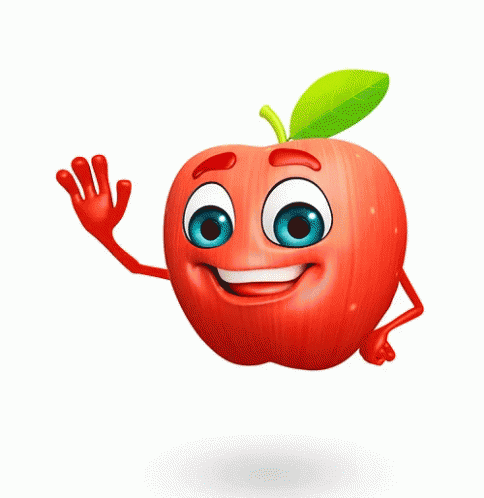 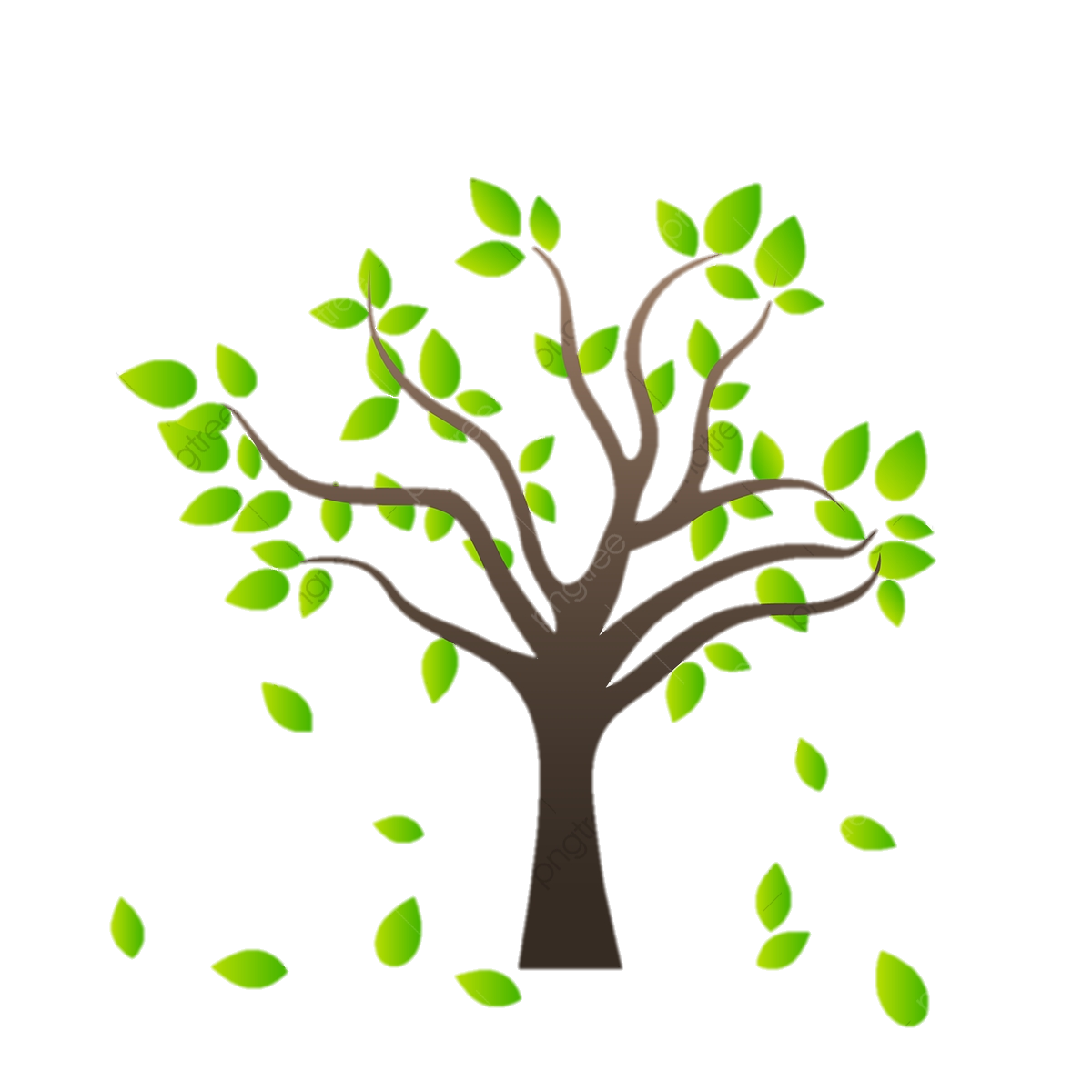 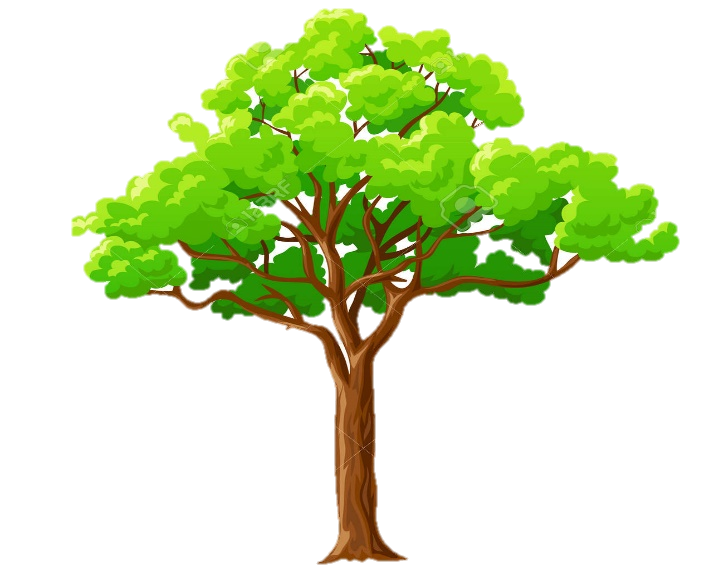 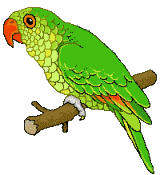 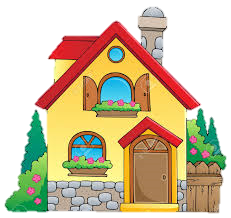 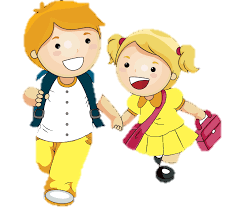 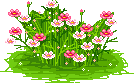 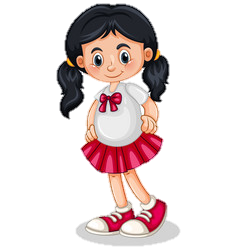 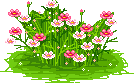 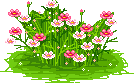 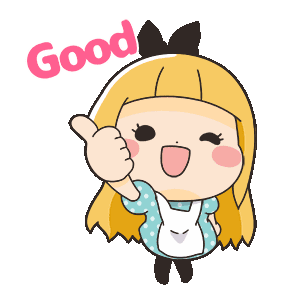 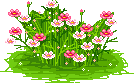 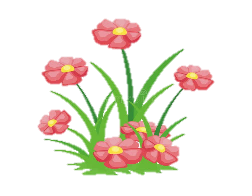 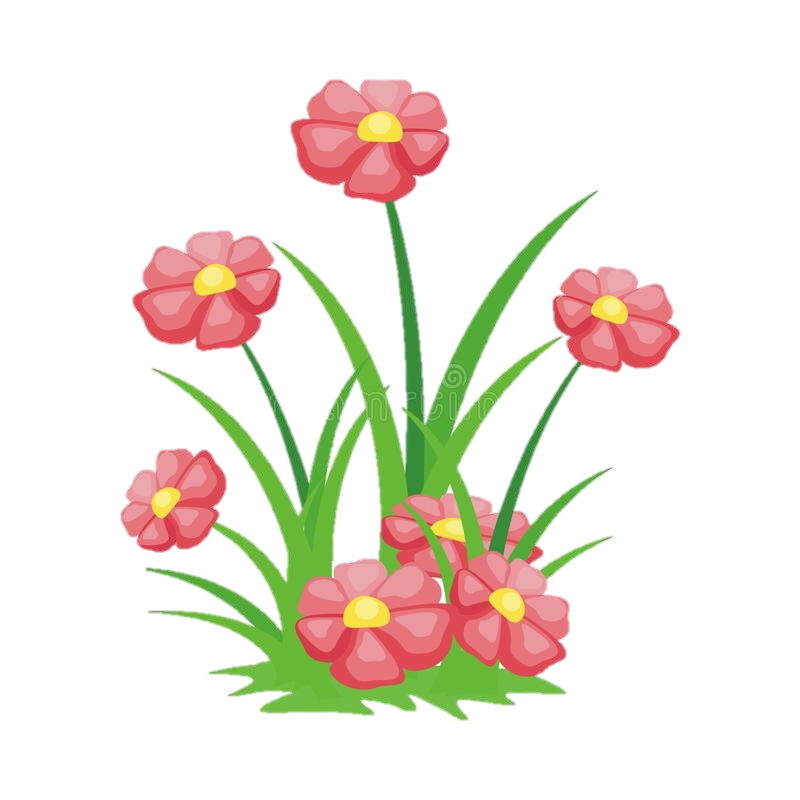 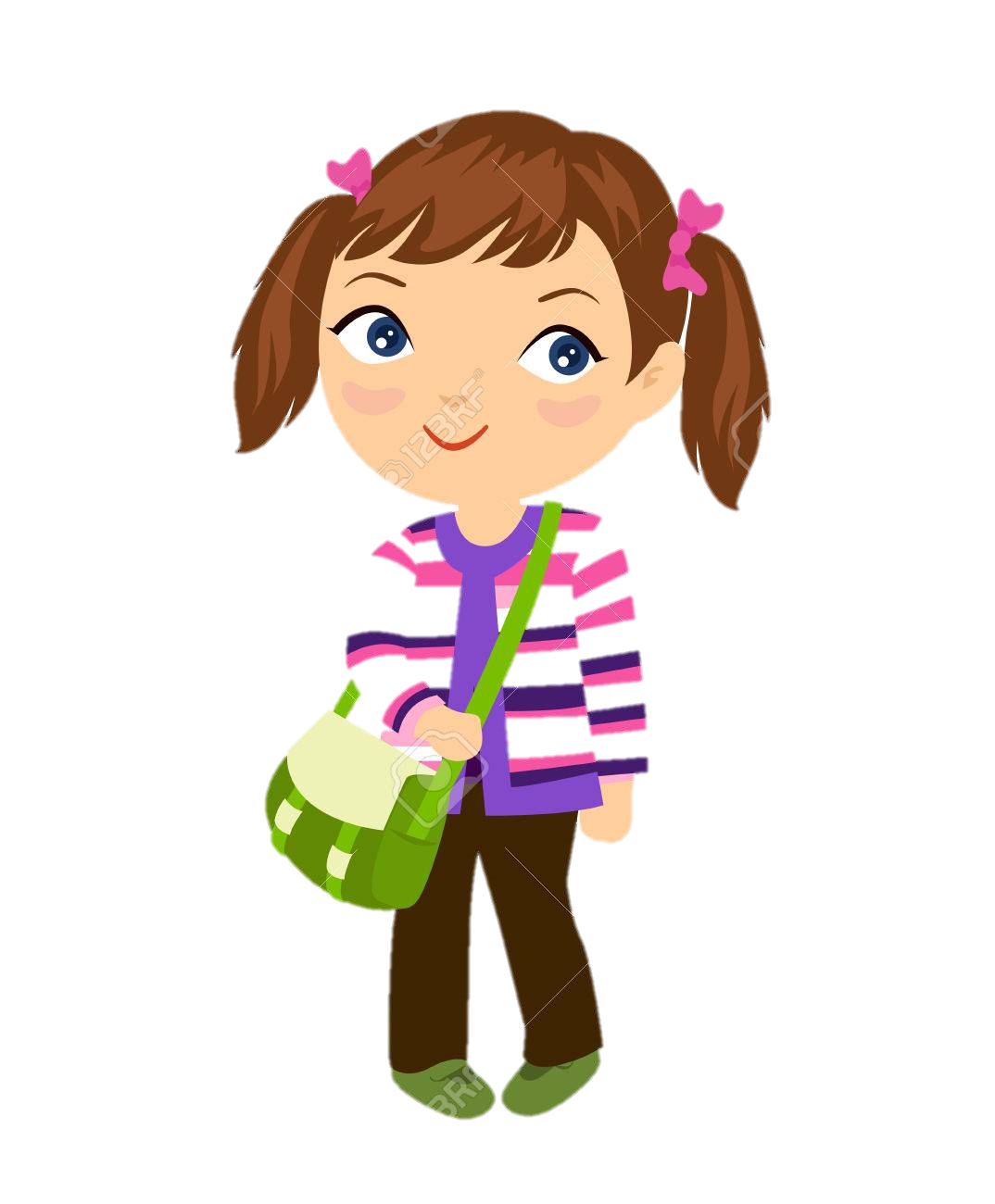 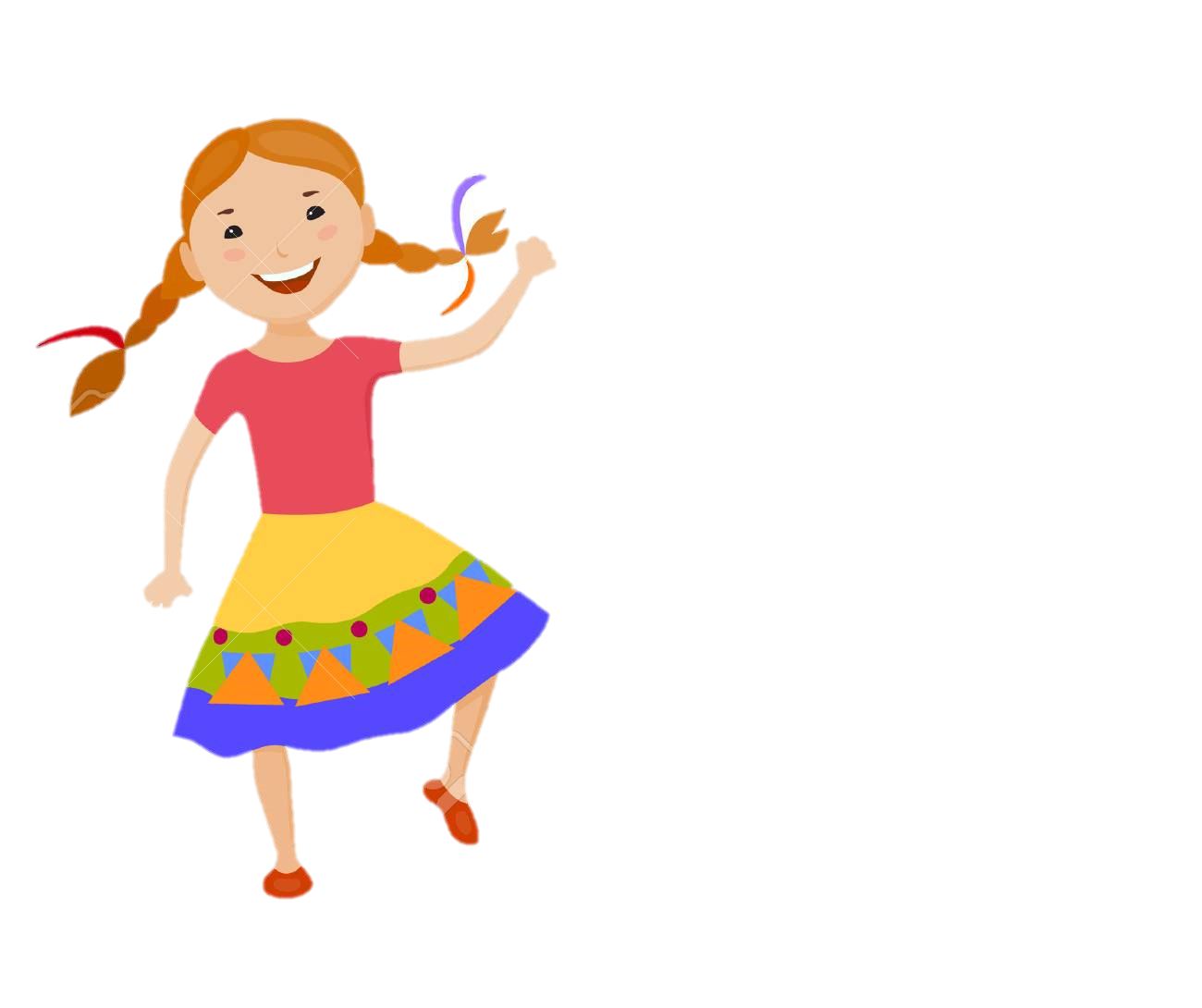 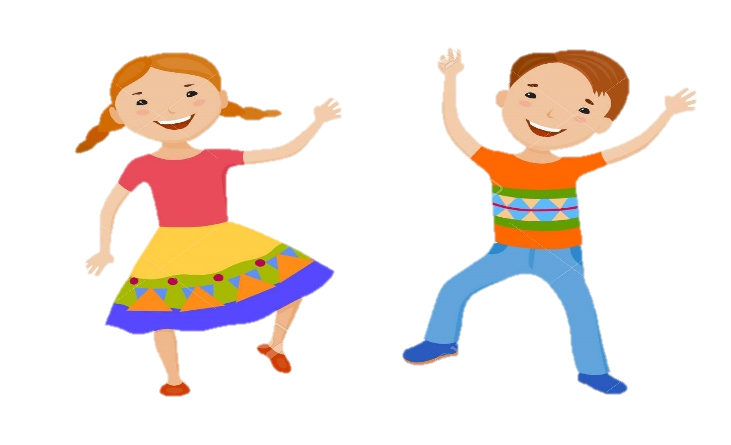 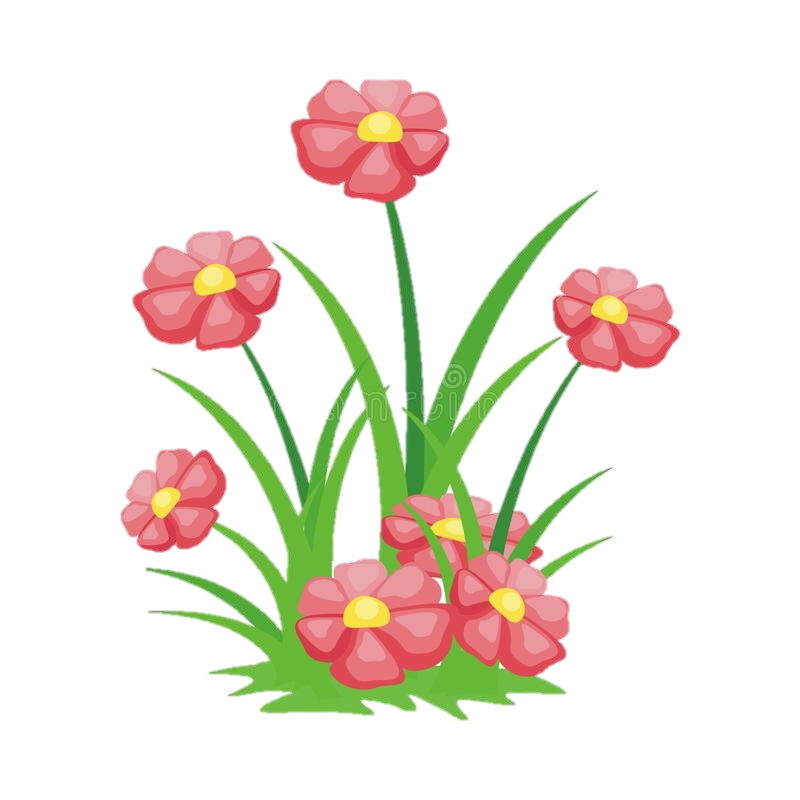 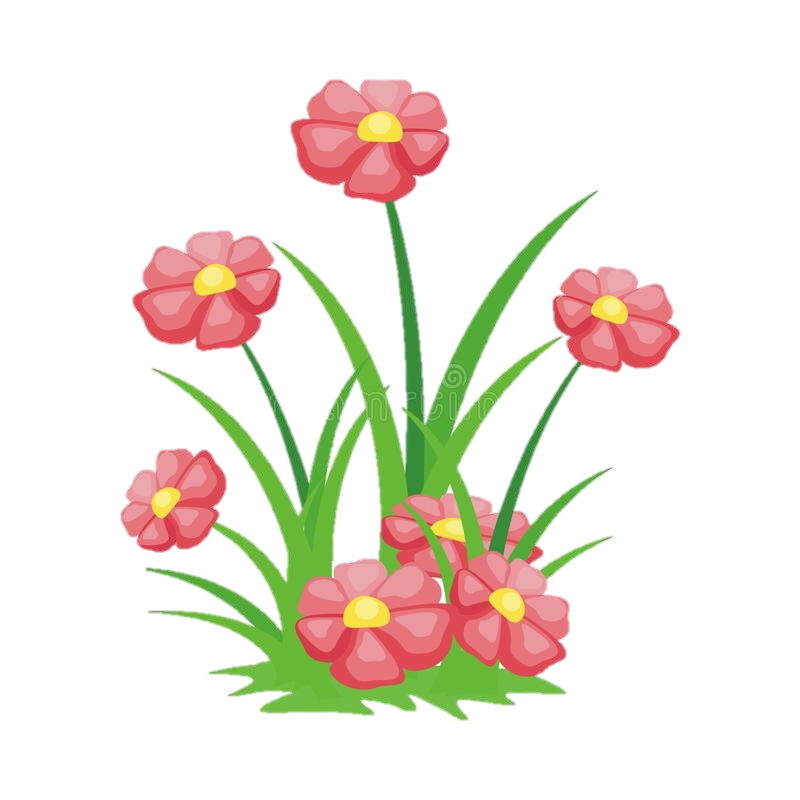 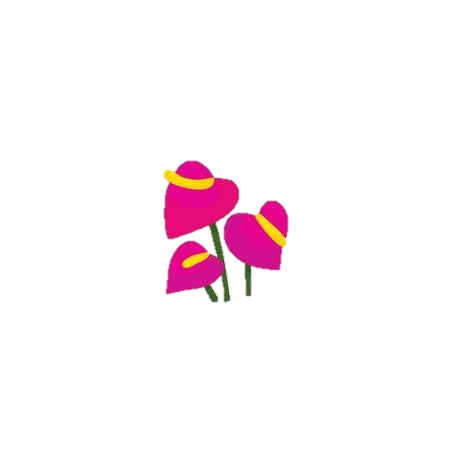 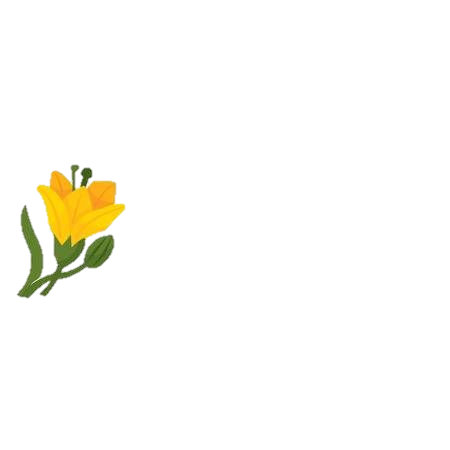 Lớp 2E hẹn gặp lại các bạn ở bài sau nhé